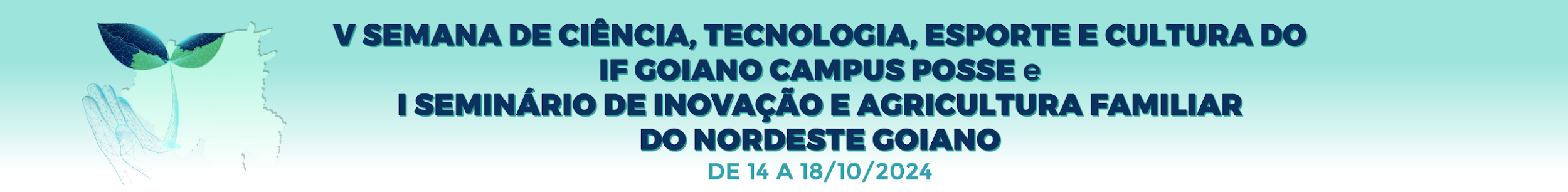 TÍTULO DO RESUMO
Nome do Autor / Autores
INSTITUTO/FACULDADE/CAMPUS - (e-mail)
Coordenador (a) - e-mail do Coordenador(a)
INTRODUÇÃO
DESENVOLVIMENTO
[Inserir o texto aqui].
[Inserir o texto aqui].
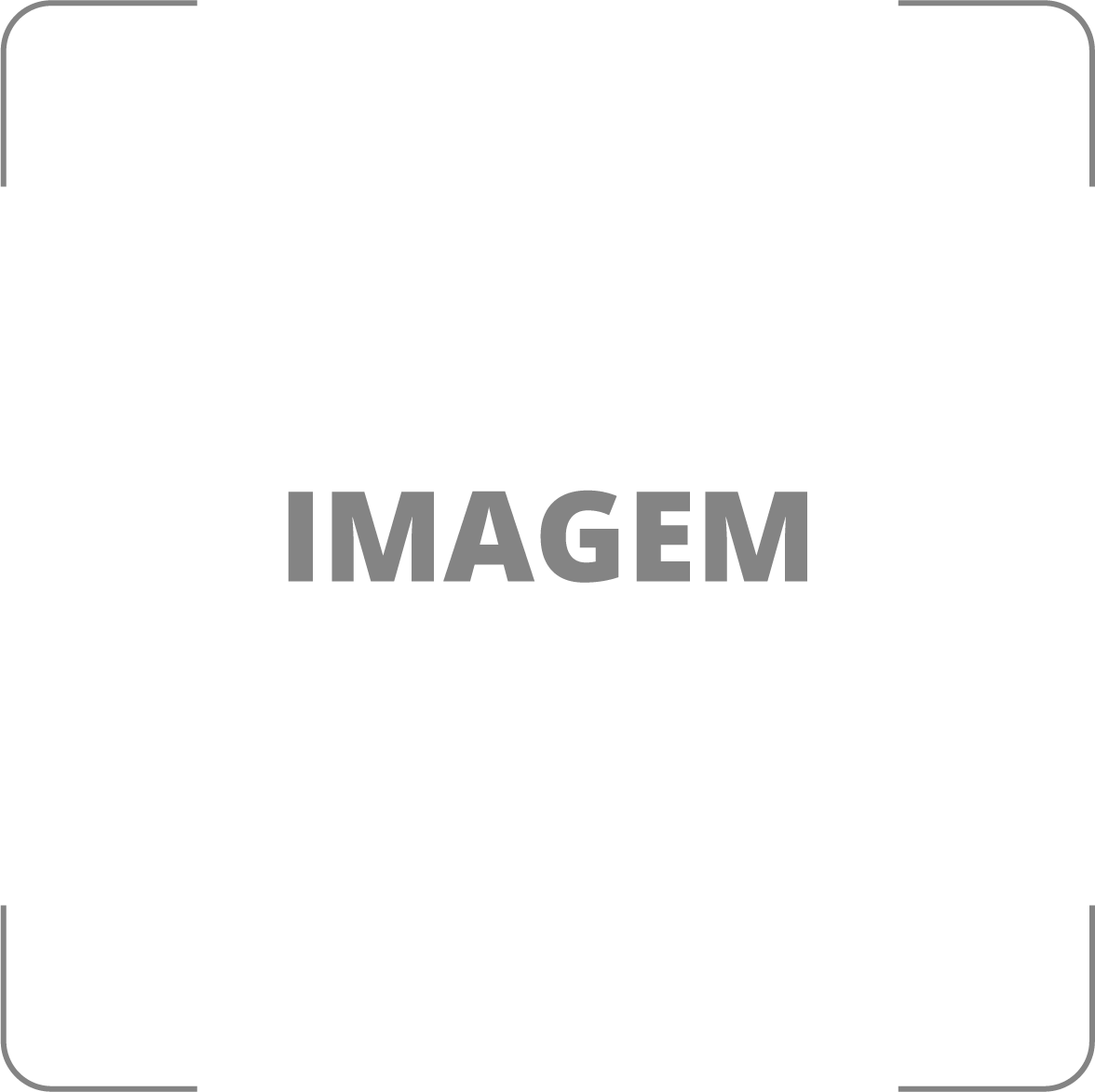 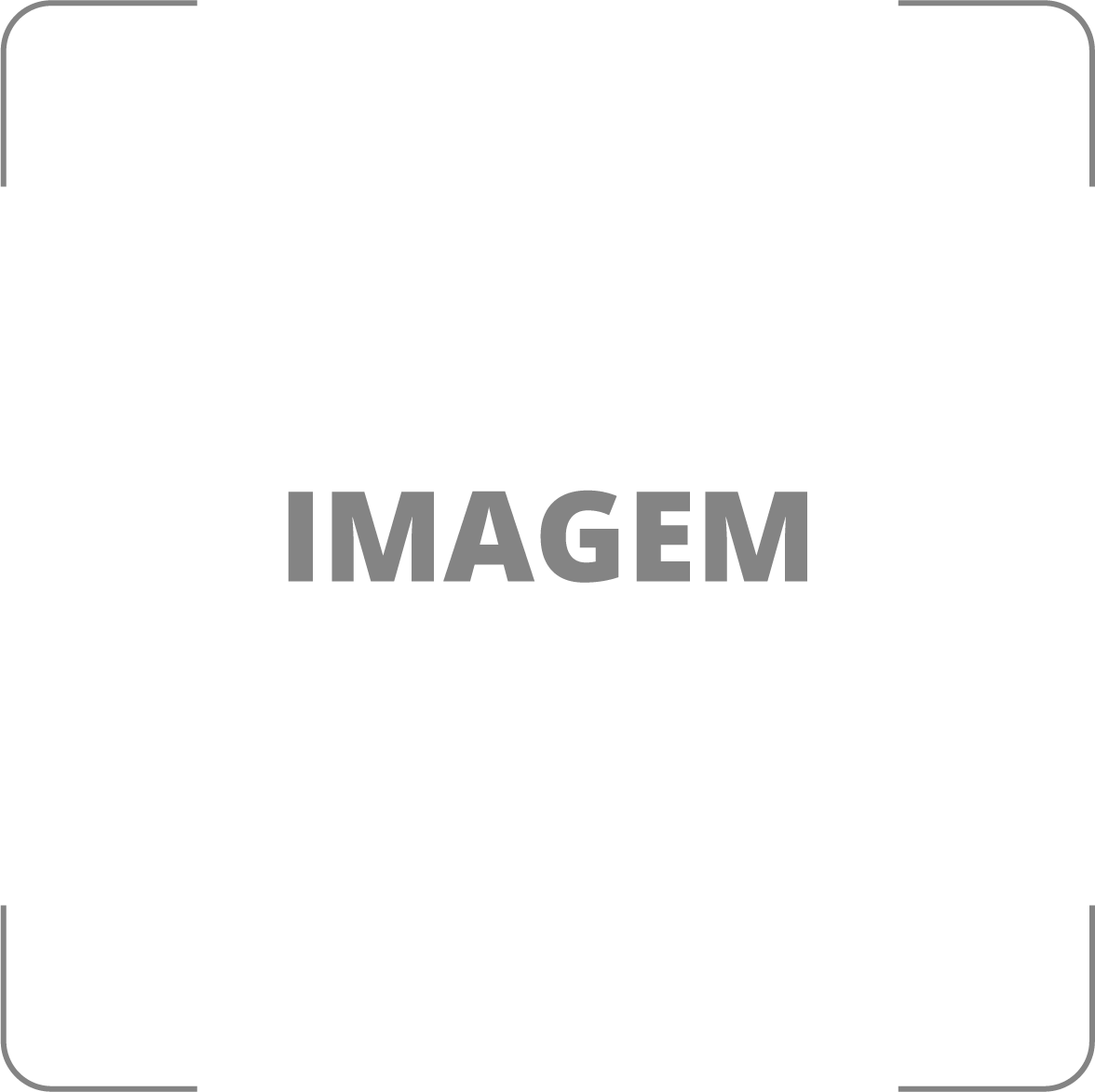 OBJETIVOS
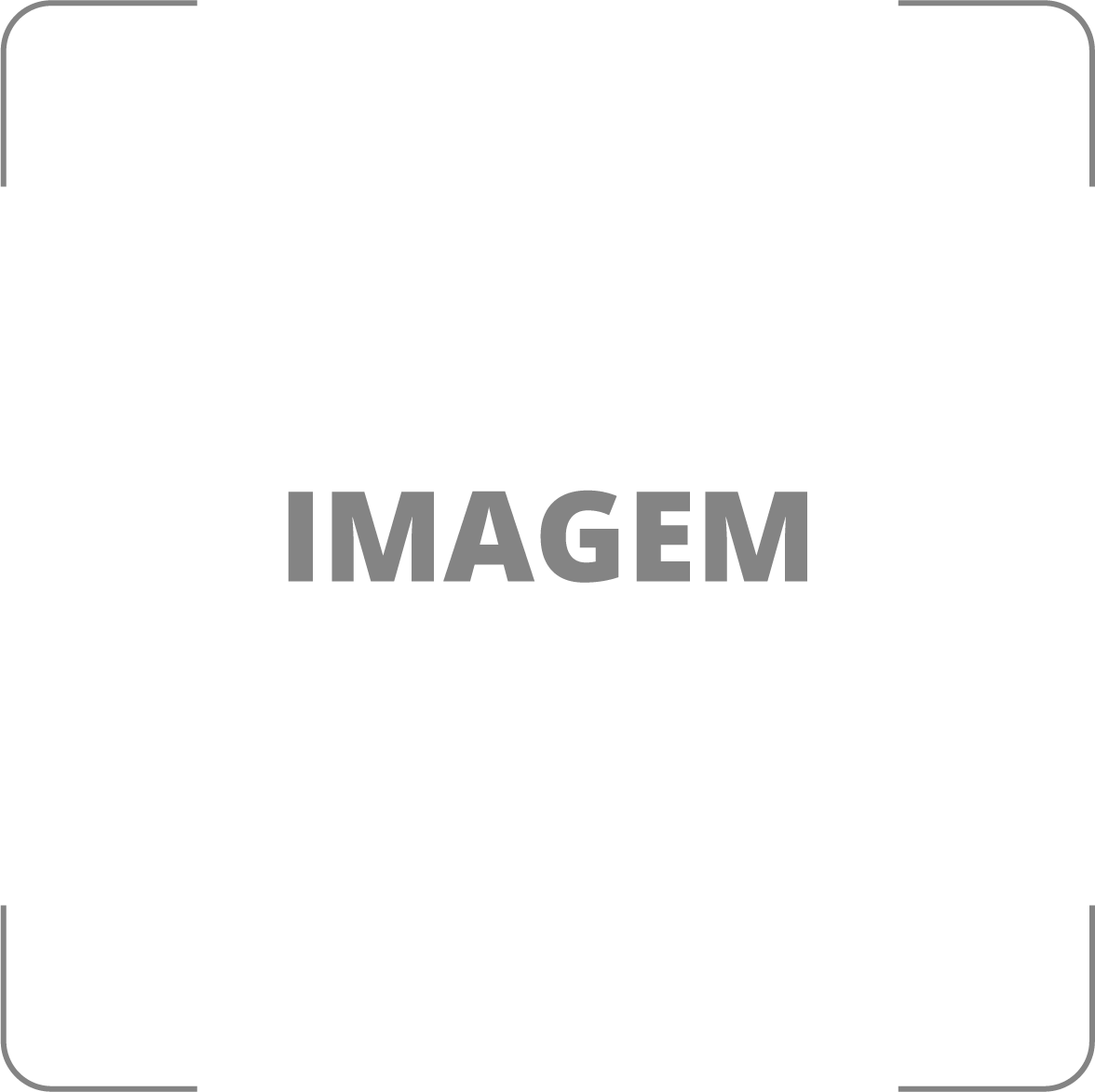 [Inserir o texto aqui].
RESULTADOS
[Inserir o texto aqui].
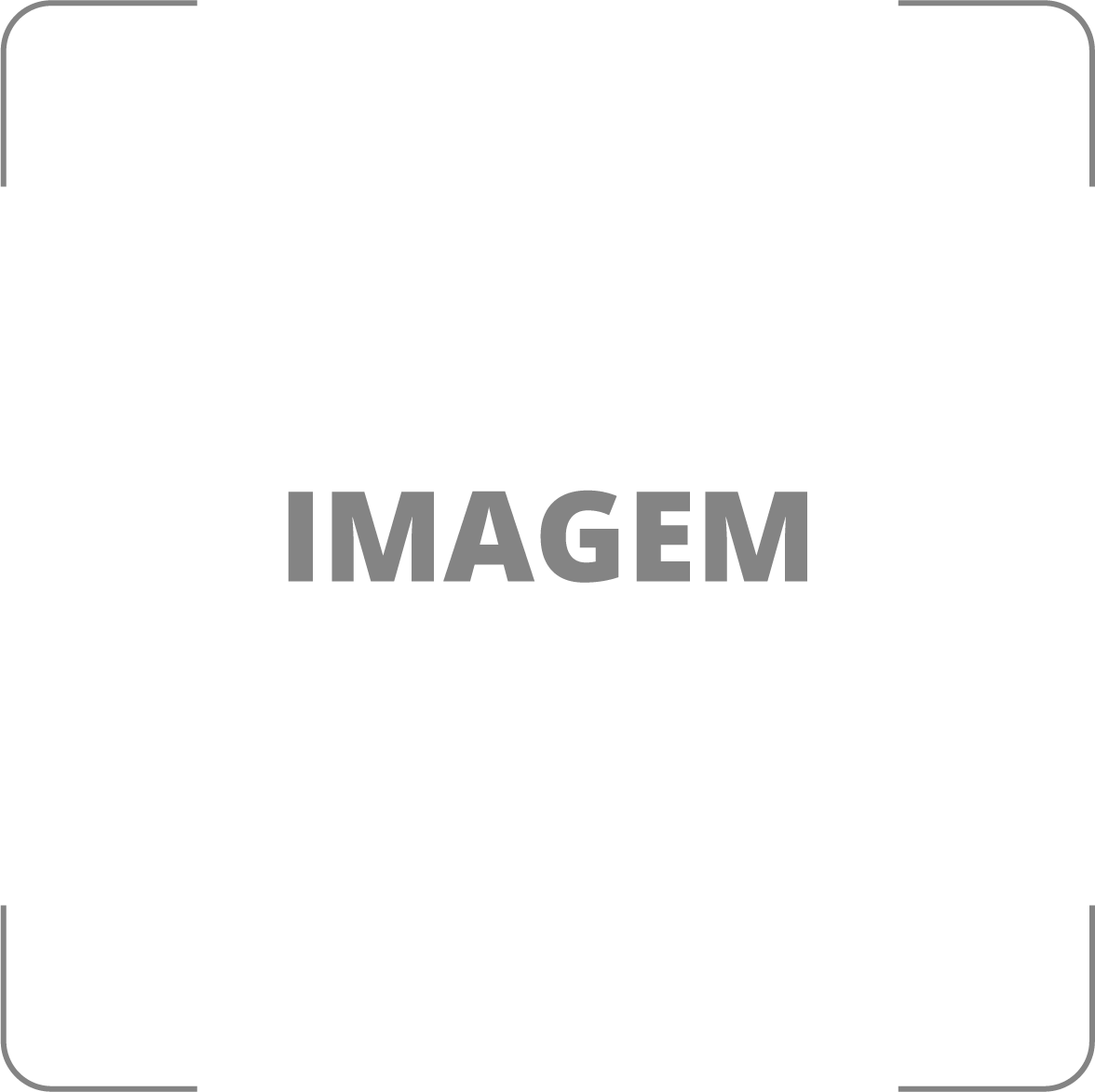 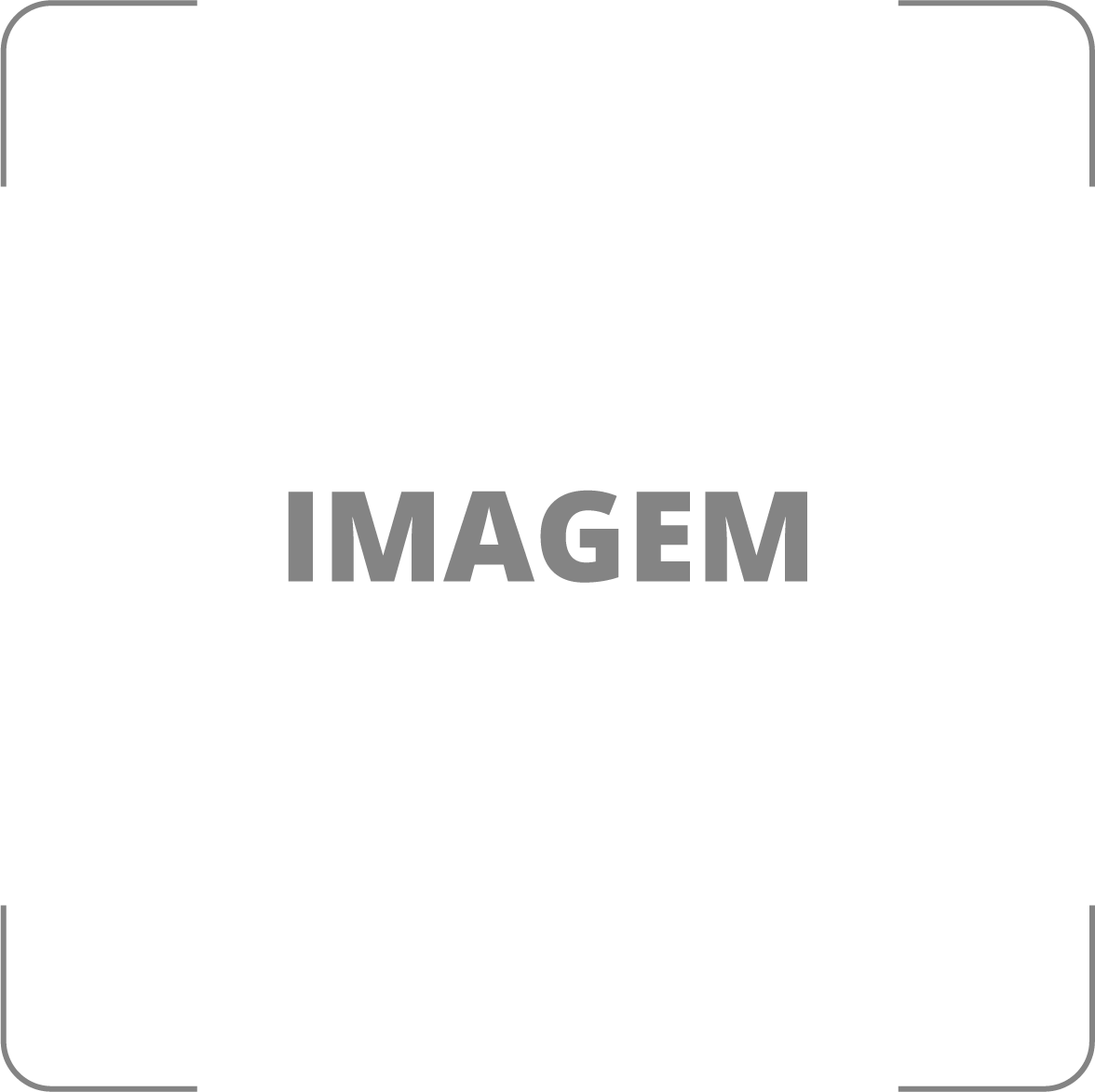 AGRADECIMENTOS (Opcional)
[Inserir o texto aqui].
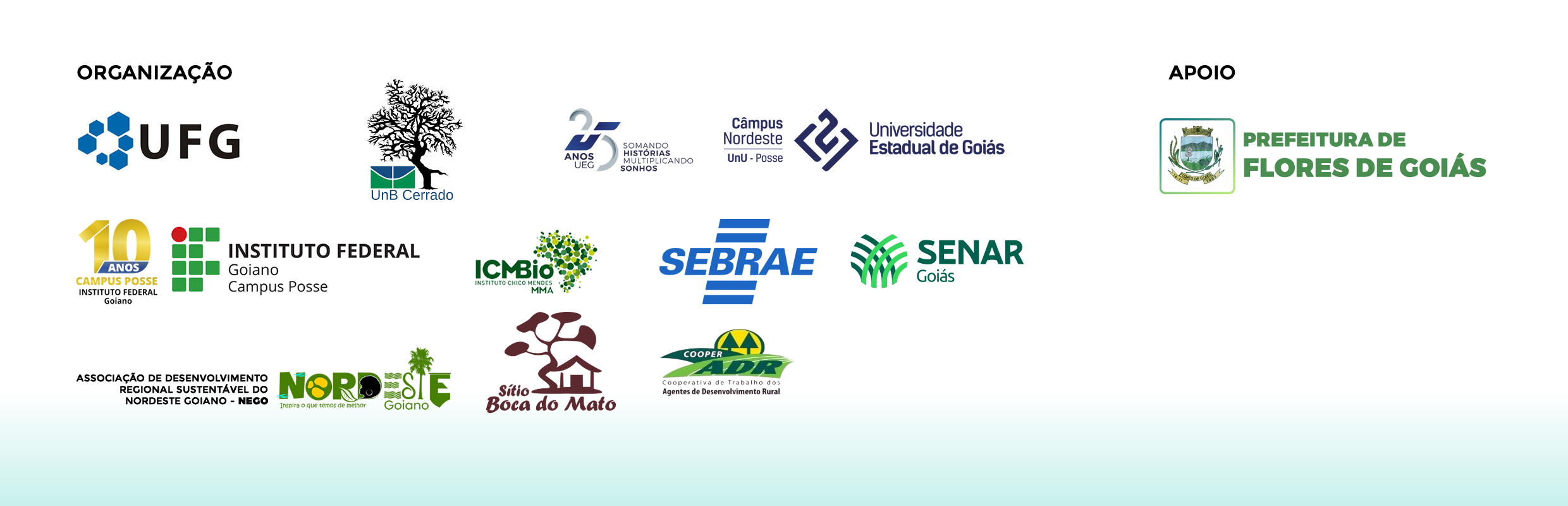